Simulation of Water Distribution
Alex Miramontez
Background  of the Problem
Where does water go after it is used in your homes?
What is the Problem?
One treatment facility in Tucson.
Located at Roger Road

Expensive economically and environmentally to pump water to all areas of town.  
HAMP area is located 25 miles outside Tucson

What if a treatment plant was located closer to demand points?
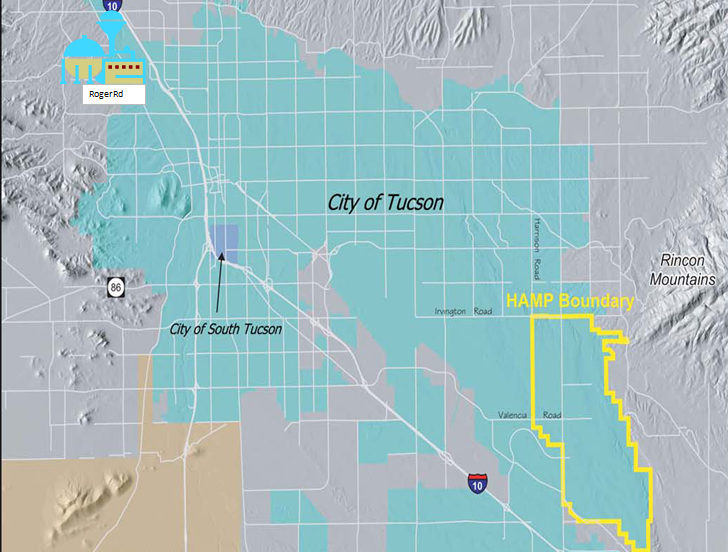 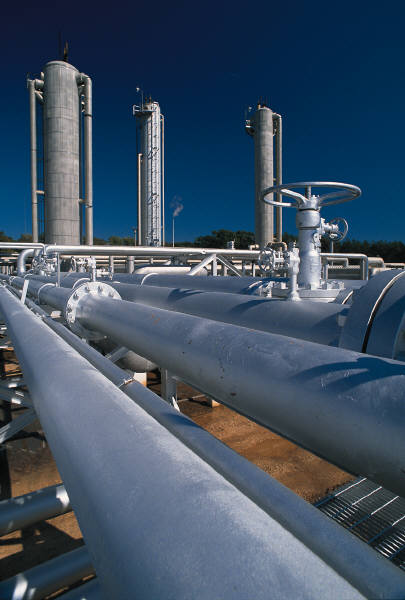 Research
This overall research project continues, but how do we educate and influence the public?
Educational outreach is mandatory for the research project.

Create an educational tool that clearly portrays the problem.  
Simulation model representing a water distribution system.
Objective of the Model
Educate the user of the situation in an interactive game.
User must attempt to create a water distribution system with the lowest cost and satisfying the most demand.
Model must connect to the Cost Analysis created by Gwen Woods.
My Research Project: How to get this done!
Microsoft Excel: Visual Basic for Application (VBA) programming language.
Progression of the Model
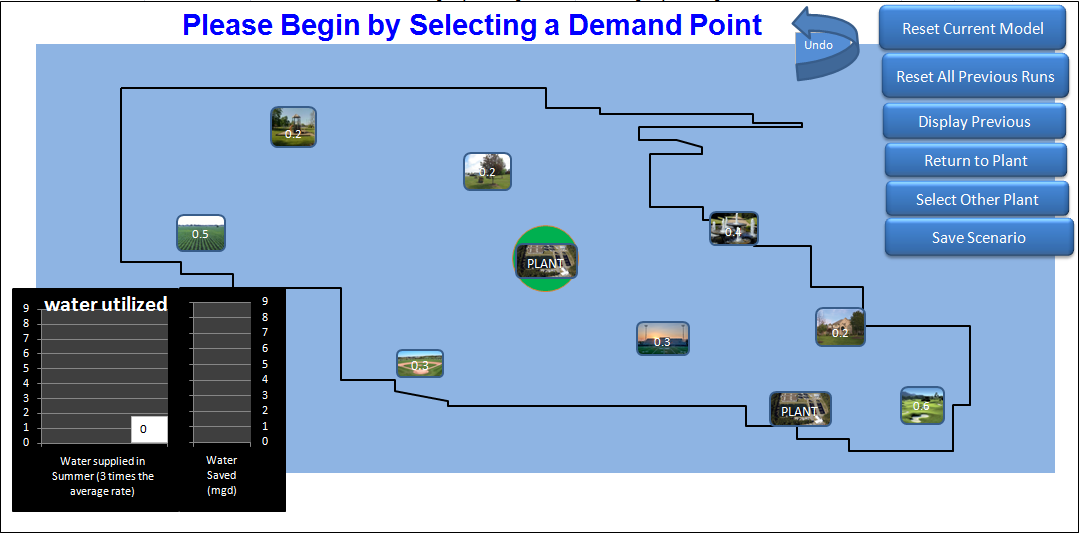 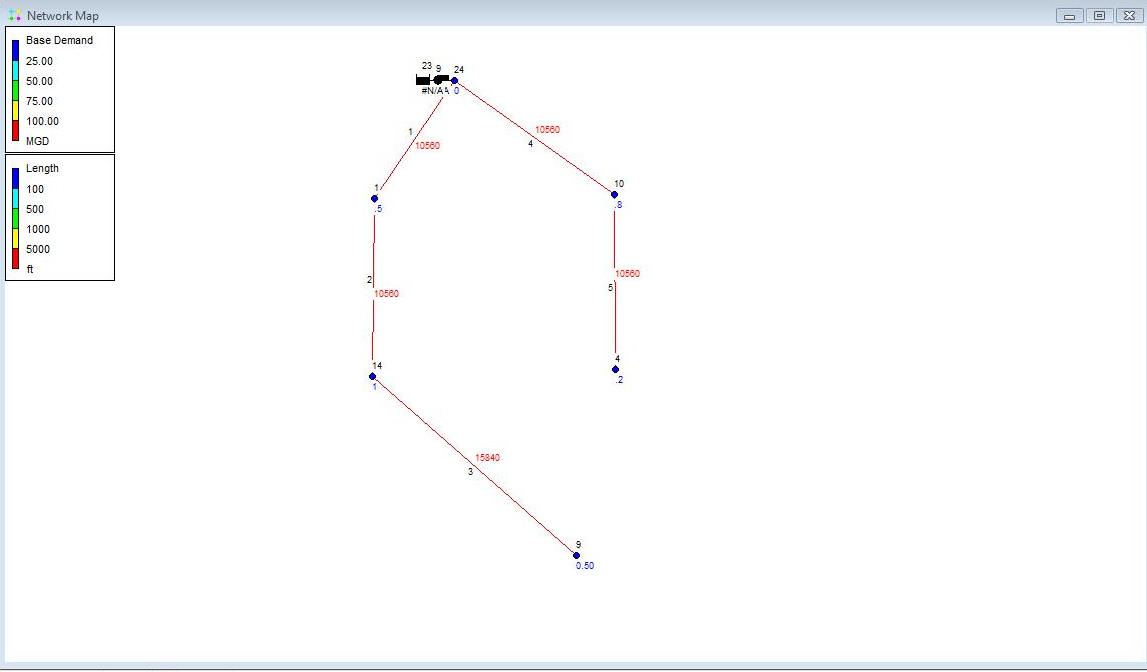 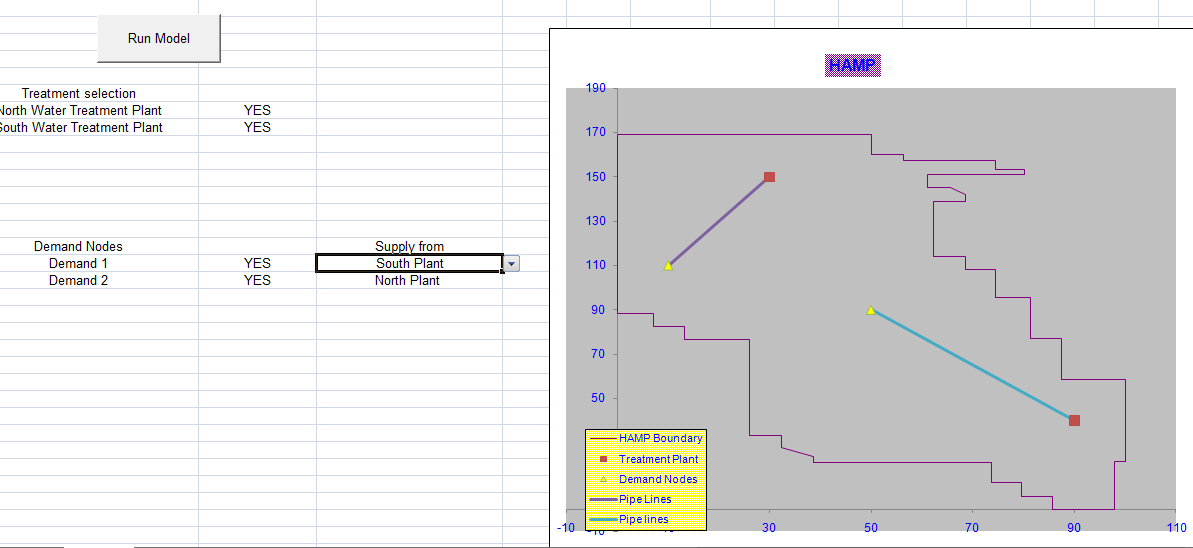 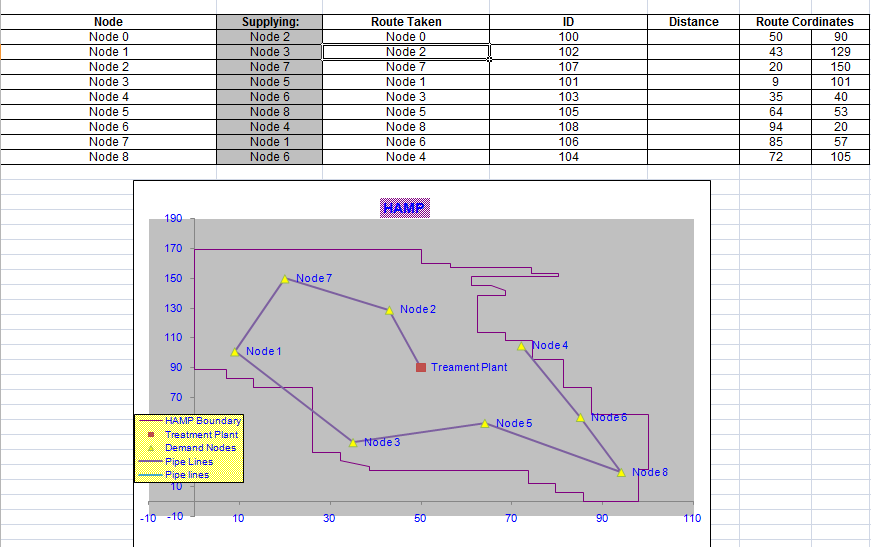 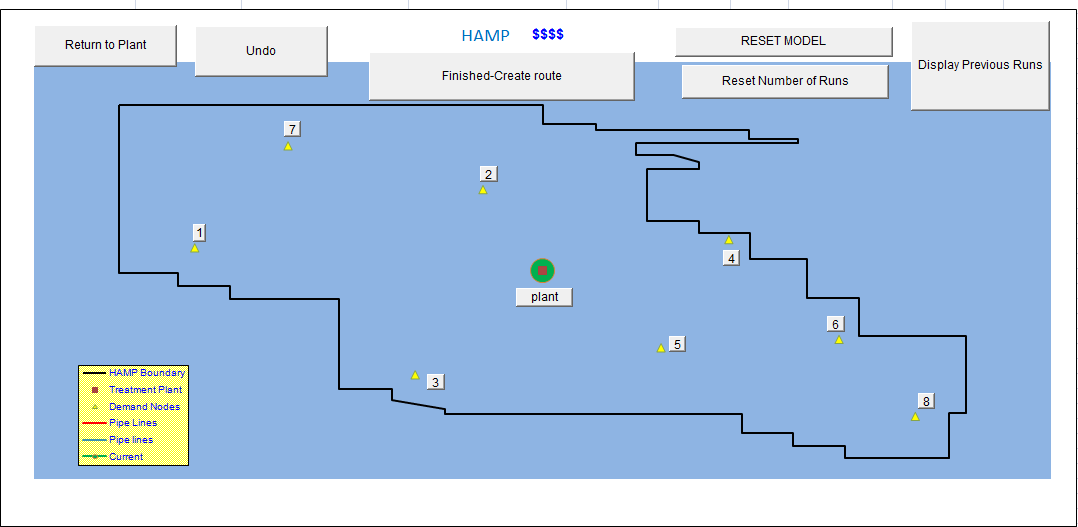 Previous Model:	
  Traveling Sales Person Problem

Future Model:
  Connect nodes
  Display cost 
  User Friendly
  Aesthetically Pleasing
Features of the Model
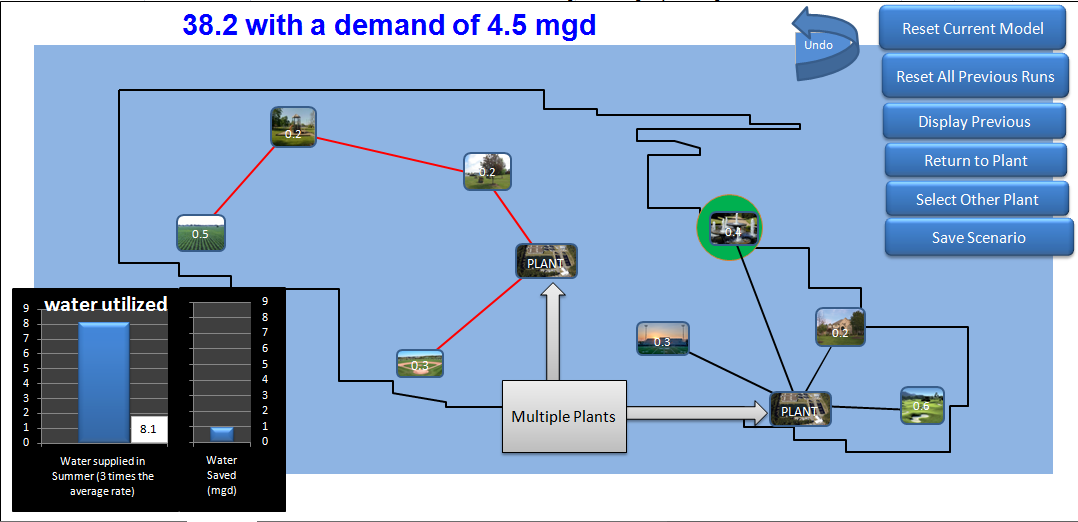 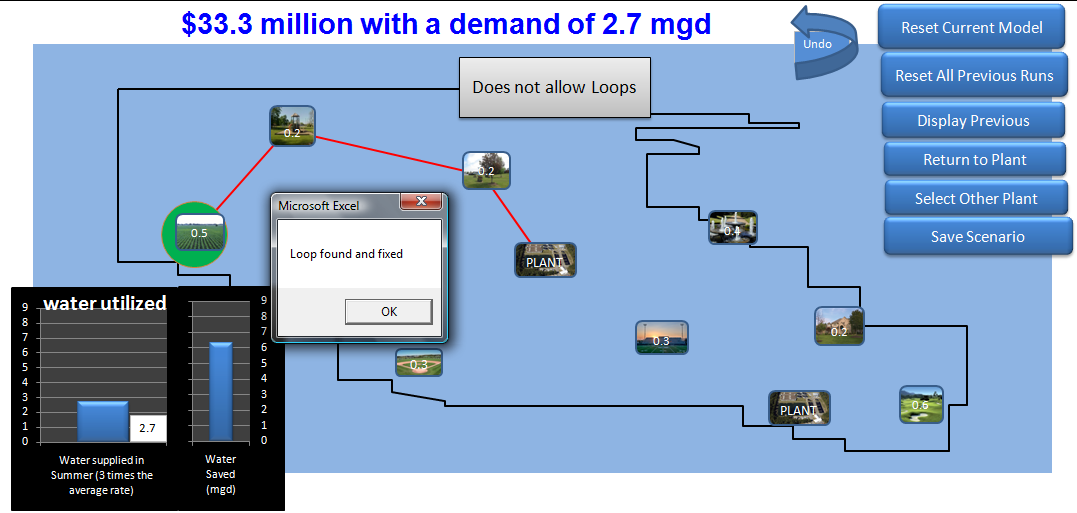 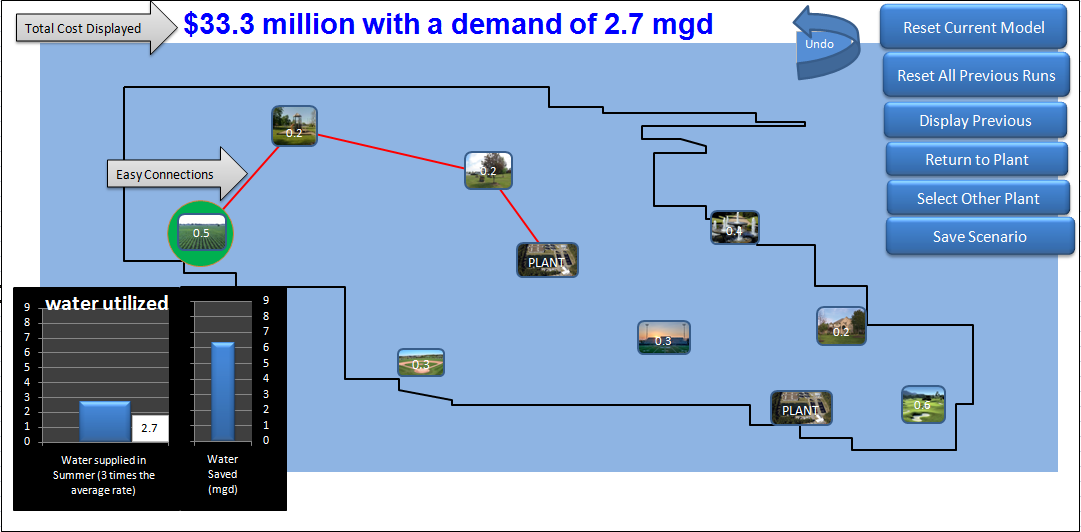 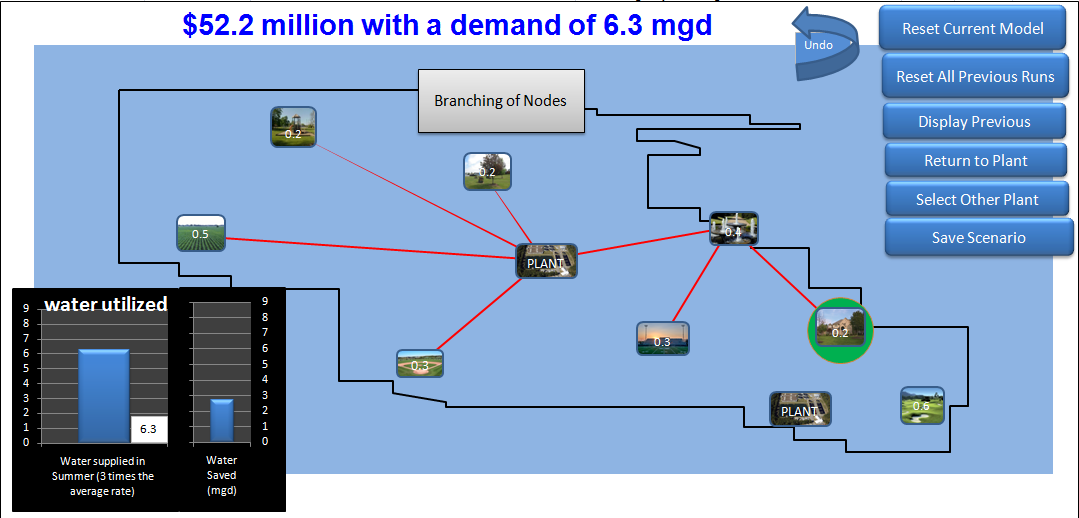 Results of Project
Fully functional Model with cost analysis implementation
Multiple features available 
Branching
Multiple Plants
Error Proof
Easy Buttons 
User friendly and clearly illustrates the problem.
Future for the Model
Test implementation of model
Allow a group of students to play the game.
Possible revisions to model
More rules, features, and level of complexity
Implement and become the educational model used for the research program.
Special Thanks to
Gwen Woods

Dr. Robert Arnold

Dr. Guzin Bayraksan